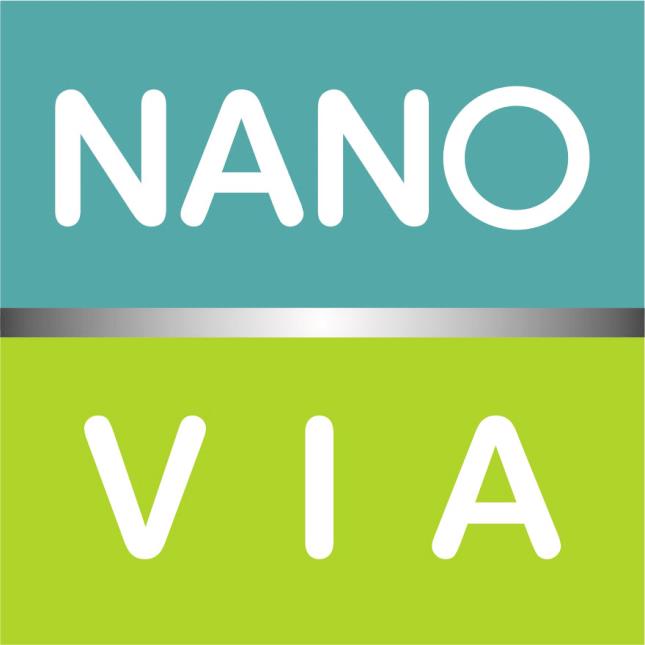 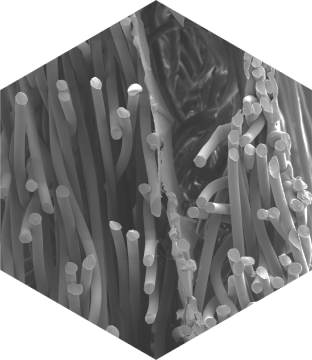 The world of nanofibersPRODUCT AND SERVICE
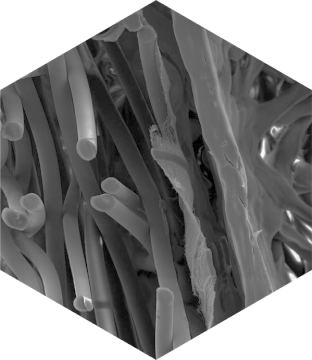 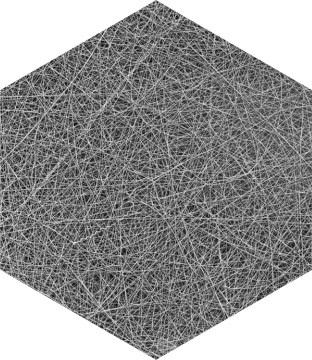 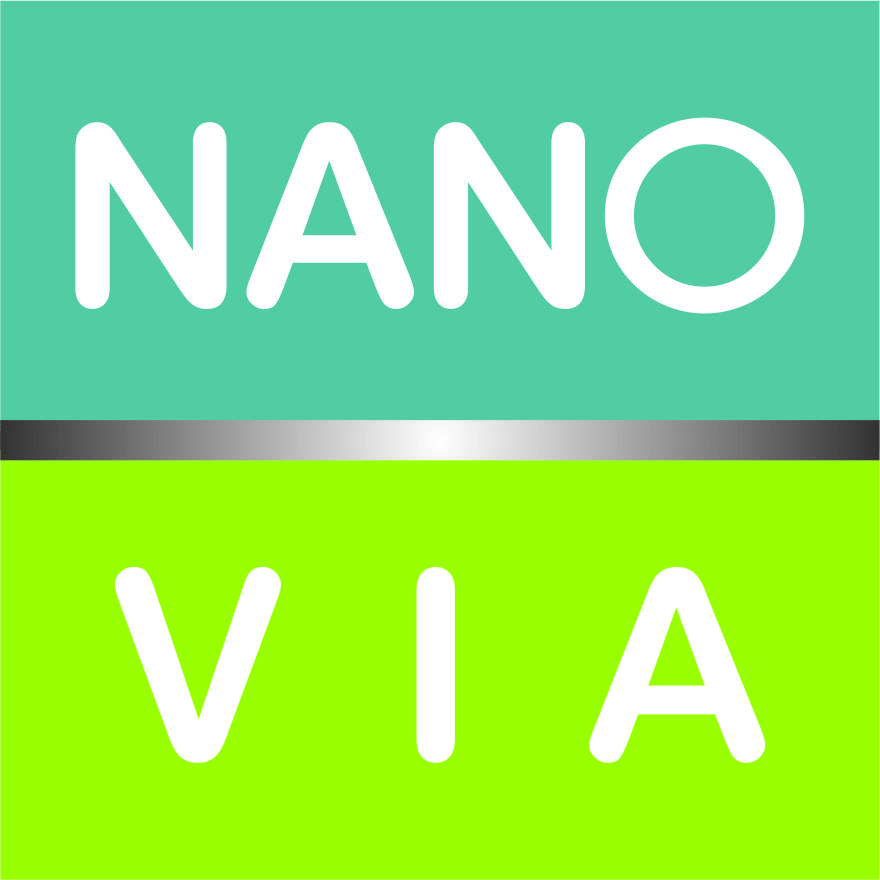 Nanovia history
Activities in nanofiber industry started at 2010
building purchasing x repair started  (2010 -2011)
start of applications development (2010)
First investment stage 2011-2013
development laboratory put into operation (2011)
first production line A width 1,6 m installed (2012)
laminating machine width 1,6 m installed (2012)
marketing and trade activities started (2012)
second production line B width 1,6 m installed (2013)
Second investment stage 2014-2015
purchased cutting machine (2014)
production line C width 1,6 m installed (2015)
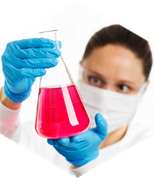 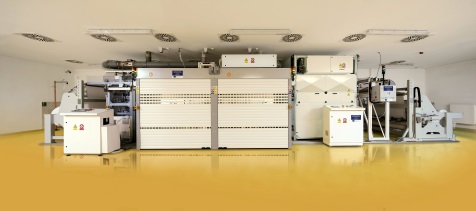 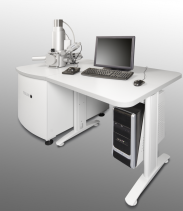 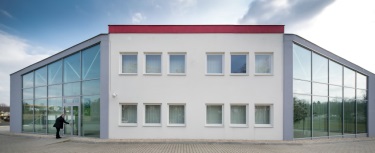 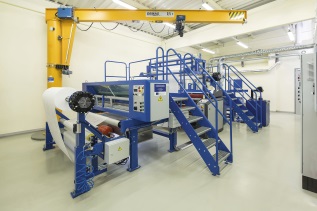 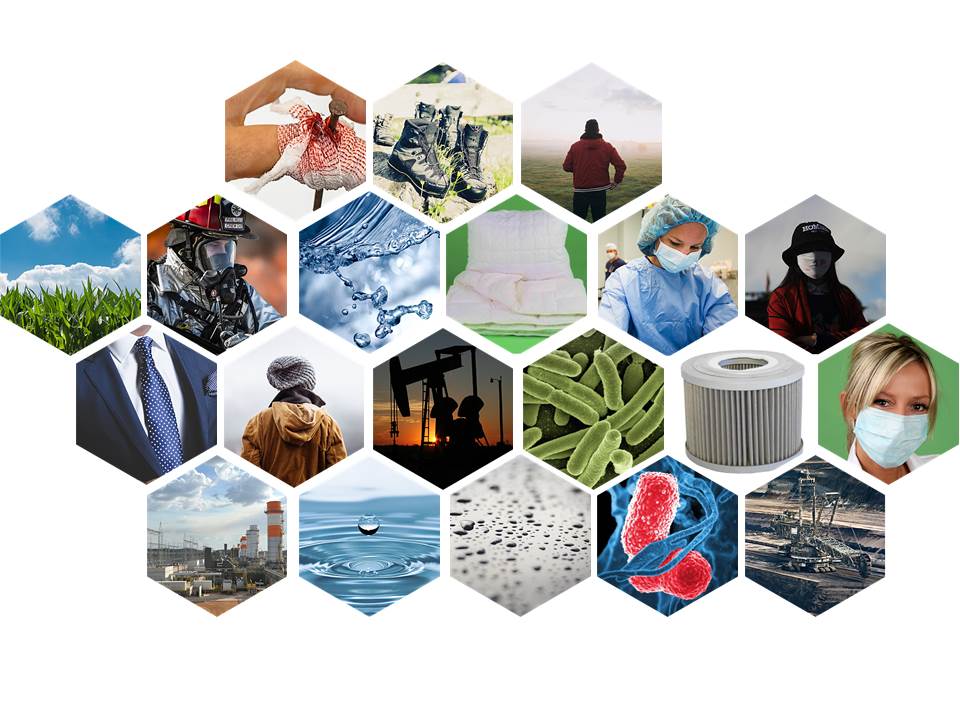 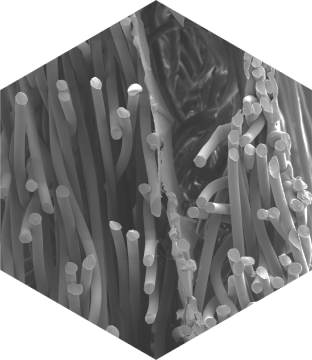 Nanovia Focused Industries
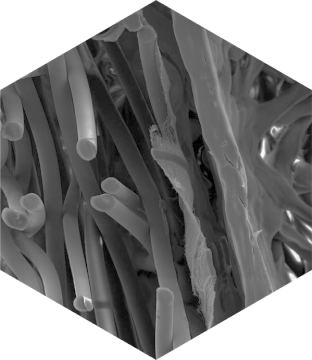 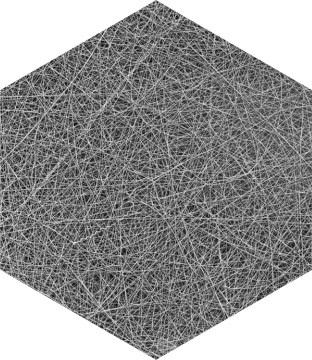 Filtration - air or liquid
Automotive applications
Technical or apparel fabrics
Barrier fabrics
About company Nanovia
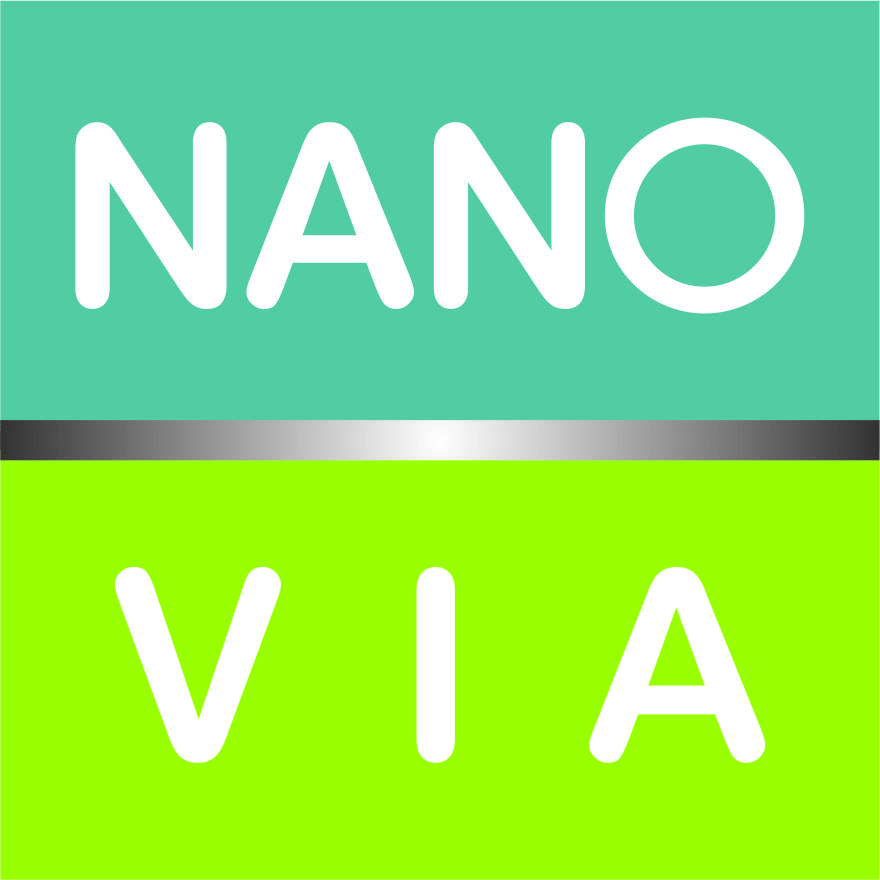 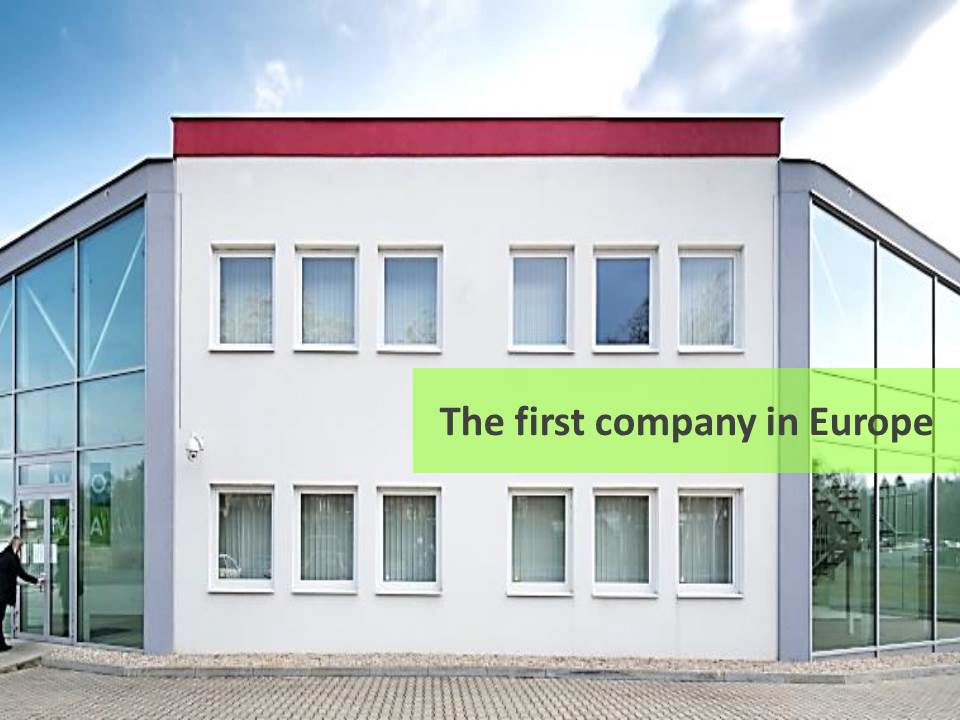 The production capacity is used for:
custom-made nanofibers materials for different applications and final products)
Filtration
Membranes
Technical textiles
Acoustic products
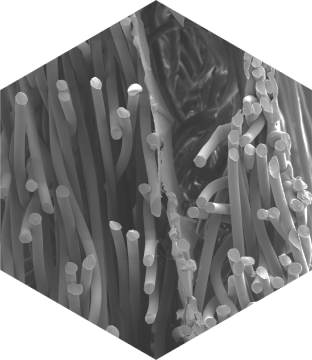 manufacturing of barrier fabrics launched under own brand names:
Nanovia AntiAllergy fabrics 
Nanovia face mask and respiratory fabrics 
Nanovia Clean Air fabrics
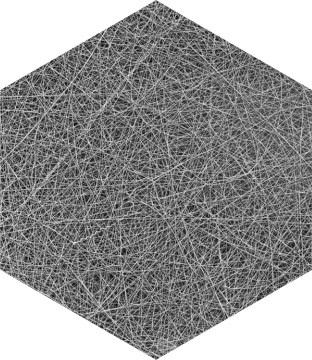 Production plant Nanovia Litvínov
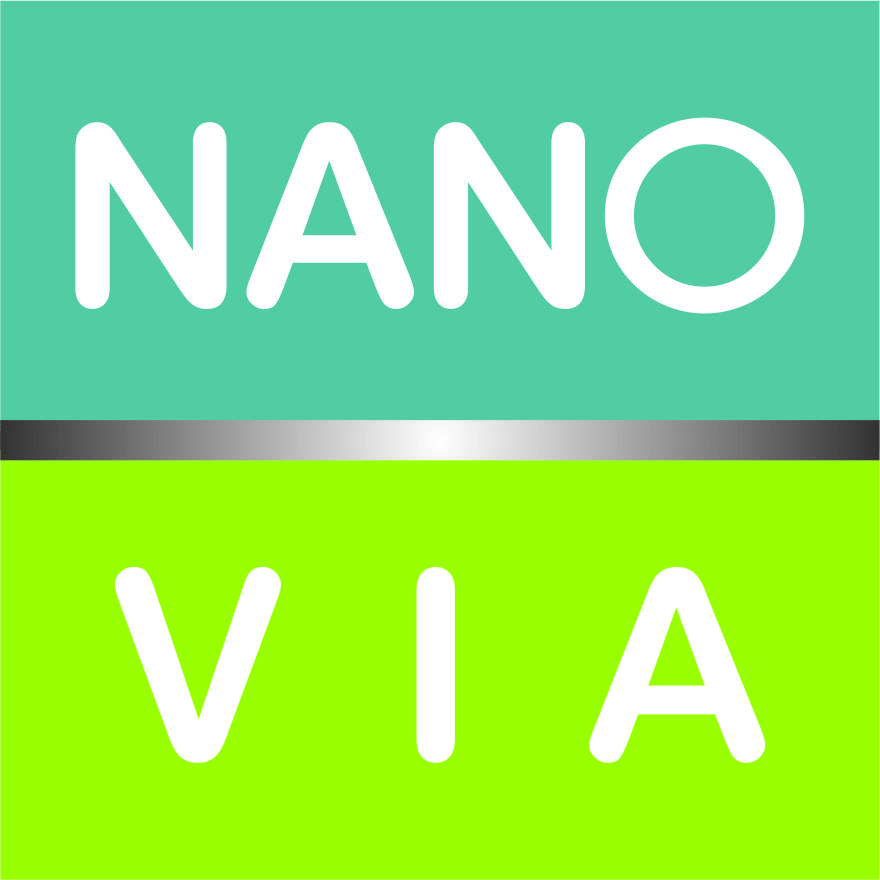 ISO certification
  EN ISO 9001:2009      
  OHSAS 18001:2008         
  EN ISO 14001:2005

Nanofibers production capacity 
(depends on the nanolayer thickness) production capacity end of 2015 – ca. 10,5 mil.m2 /year
Capacity of the lamination 
(depends on the speed) production capacity end of 2013 ca. 4,0 - 7,0 mil.m2/year
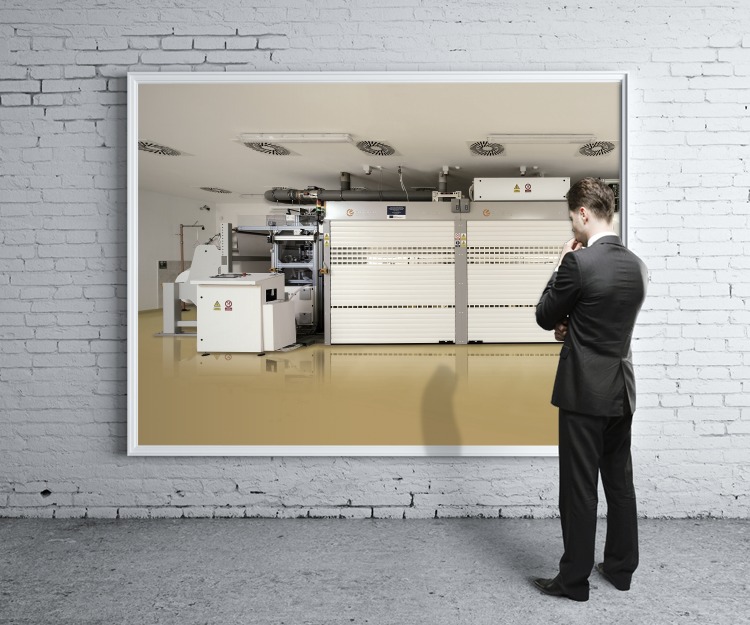 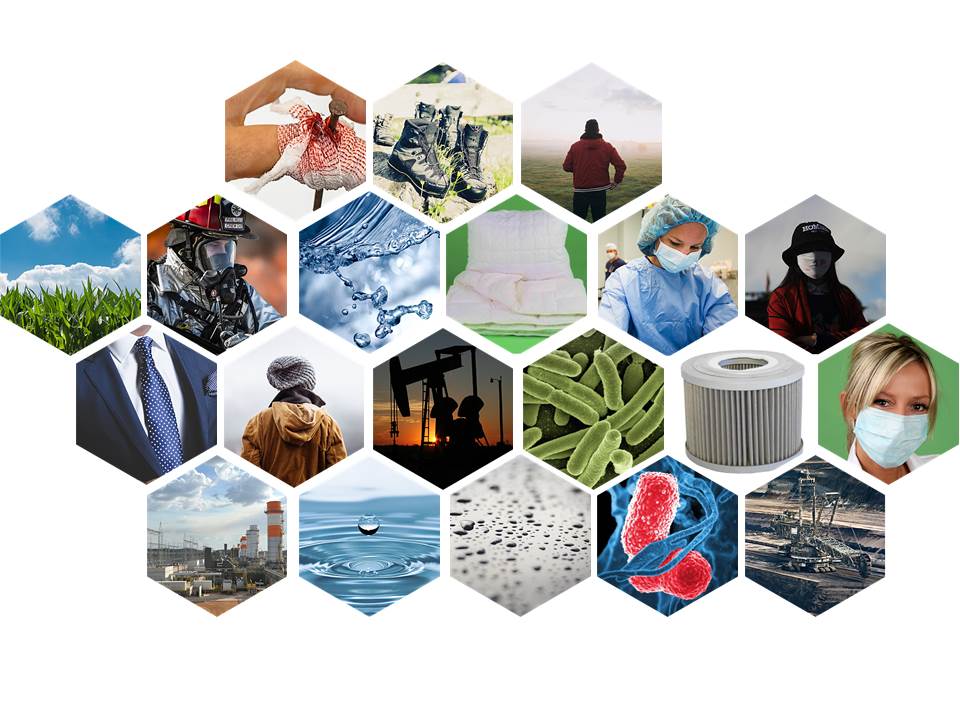 Customer Service
Development of new products 
Production
Analytical services
Nanovia Service - Development
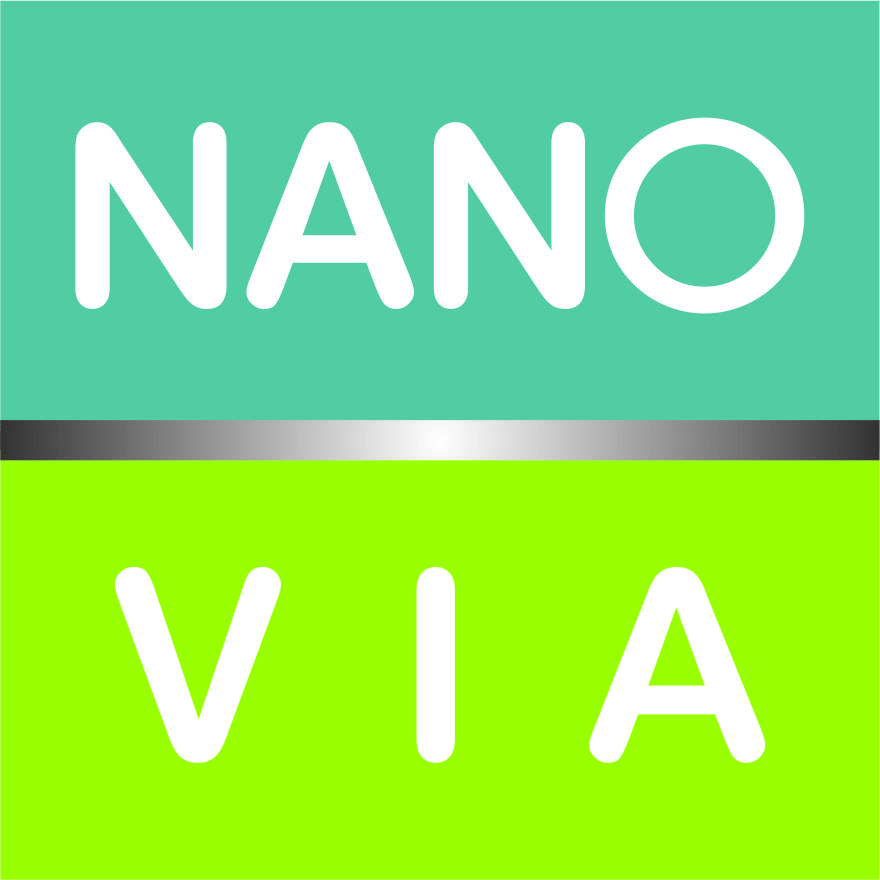 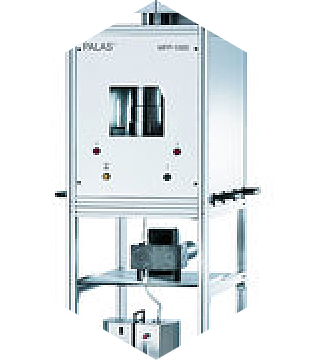 Development support

know-how of polymer solution recipe
know-how of nanofibers production
know-how to ensure adhesionof adhesion, lamination

development on laboratory or industrial technology NanospiderTM 
well equipped laboratory
the possibility of industrial lines capacity utilization for product development

professional staff 
professional approach for customer

transfer of results from development into production
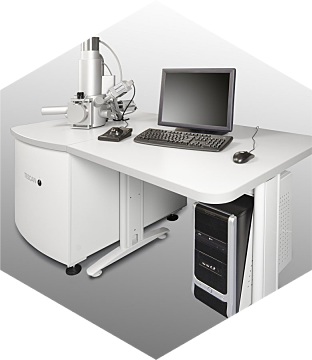 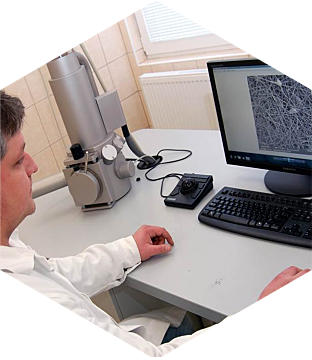 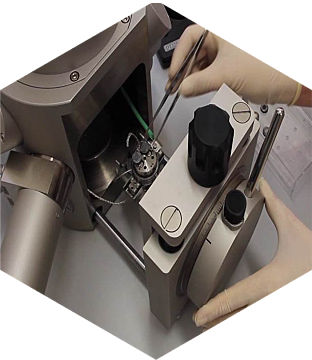 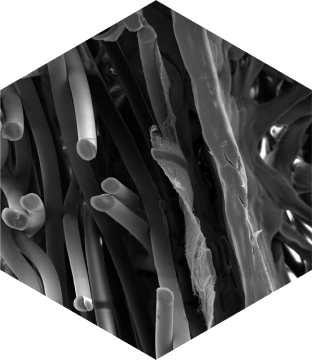 Nanovia Service - Production
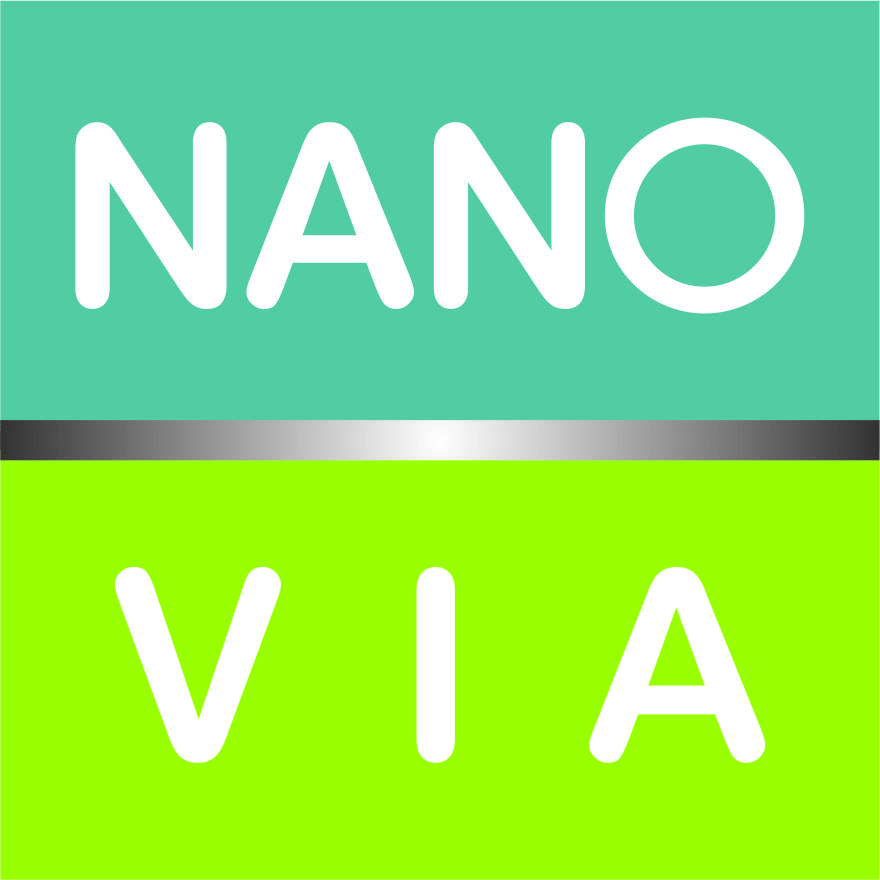 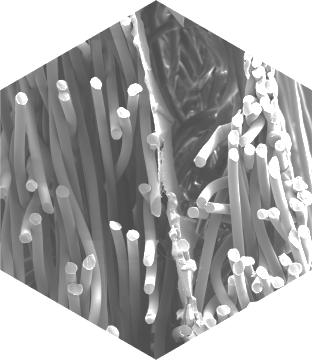 Custom production

three industrial line NanospiderTM – width 1600 mm 
air - conditioned production halls
continuous quality control by pressure drop measuring - Textest FX 3500
adhesive applying before nanocoating
glue application before nanocoating,  lamination in next step
laminates with contain of nanofibrous layer preparation 2L or 3L systém
longitudinal cutting of laminated fabrics into strip
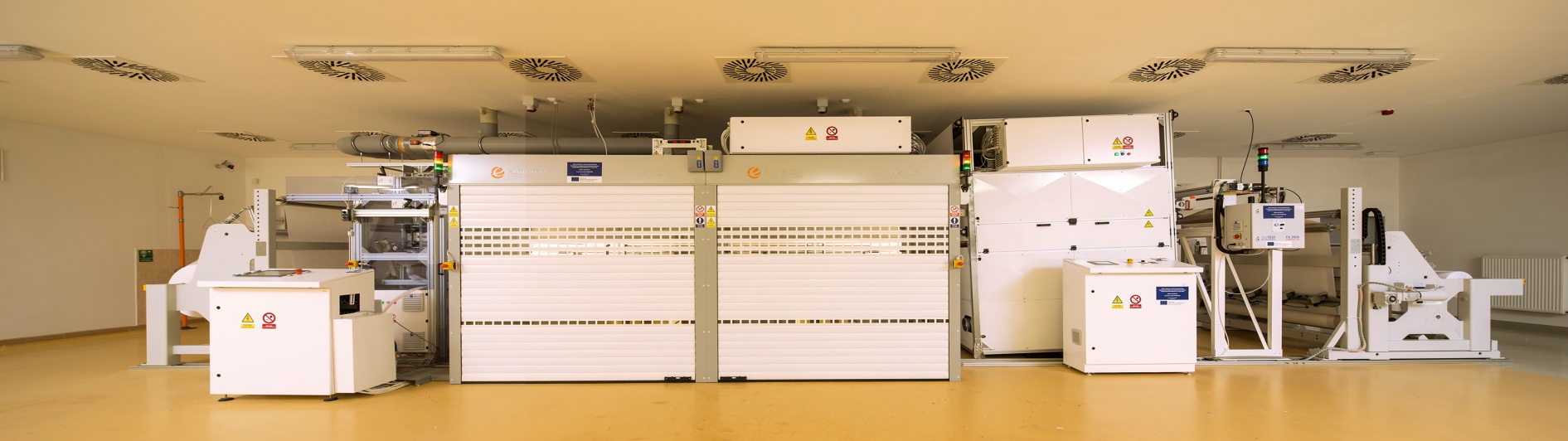 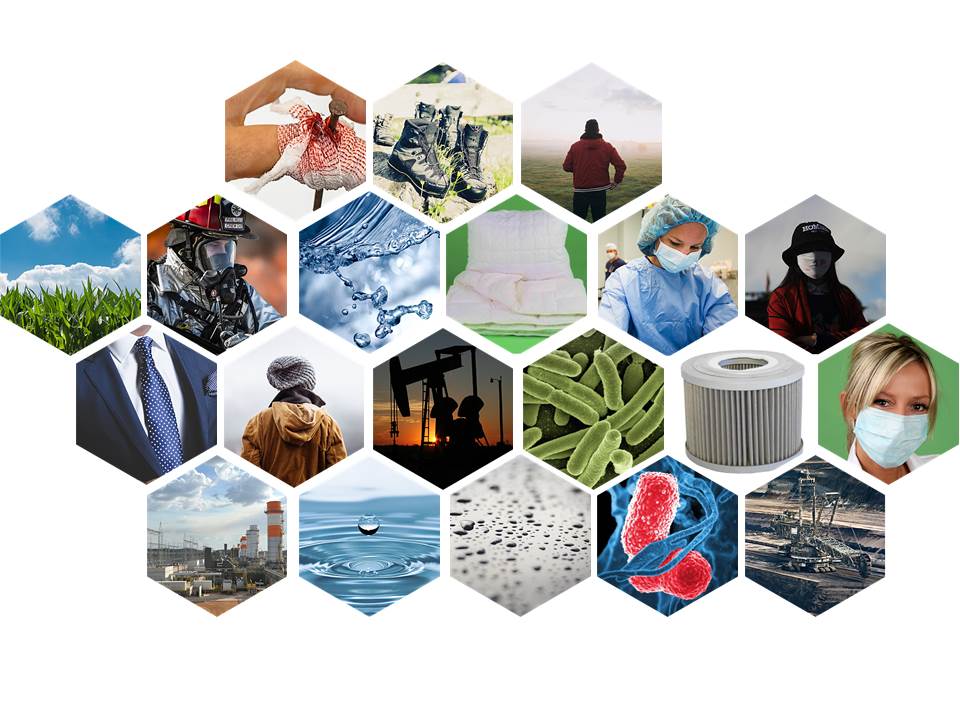 Manufacturing of barrier textiles
Nanovia AntiAllergy 
Nanovia Face Mask
Nanovia Repspirator
Nanovia Clean Air
Nanovia Pure Liquid
Barrier textile laminates 
	  with nanofibers
Barrier fabrics structure
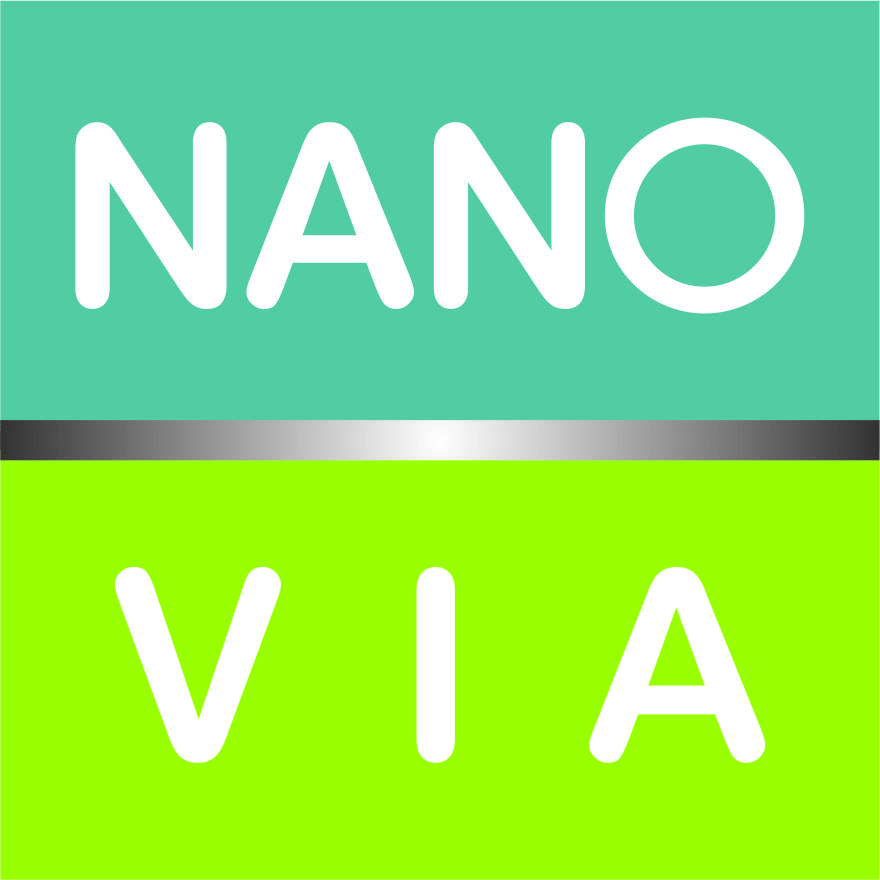 Nanovia AntiAllergy
Nanovia Face Mask
Nanovia Respirator
Nanovia Clean Air
Three-layerd or multi-layerd textile laminates - outside textile are common nonwoven materials (spunbond, meltblown, spunlace) and the layer which is closed between is a layer of nanofibers. 

The mechanical connection of three-layerd textile laminates or two-layerd filtration media is build on the principle of applying adhesive solution on the substrate before covering by nanofibers, or one side or two side connection by powder adhezive.
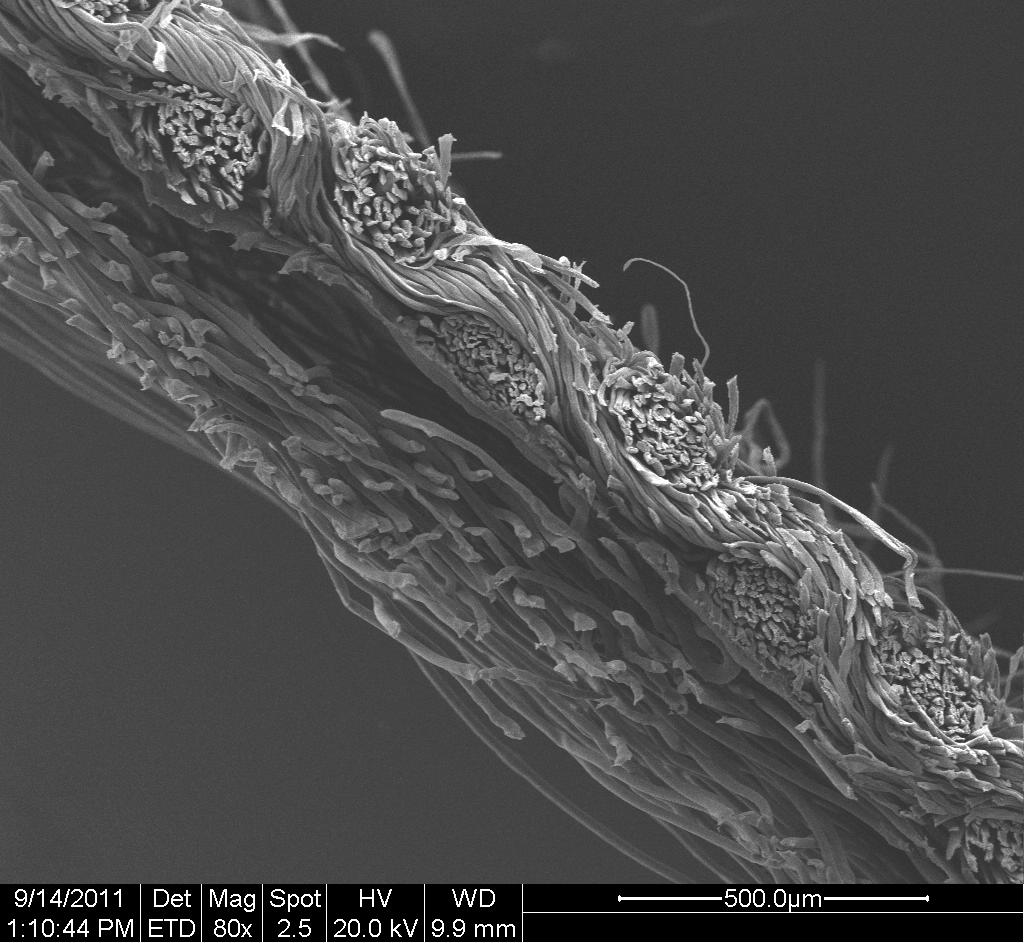 Barrier textile laminates 
	            with nanofibers
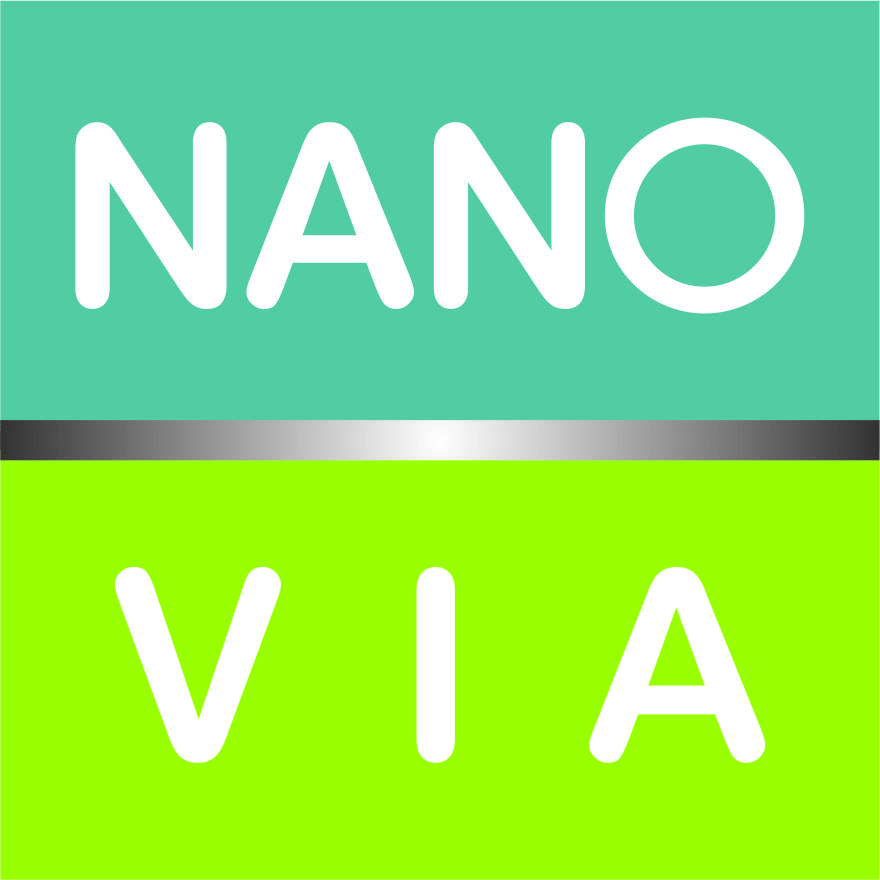 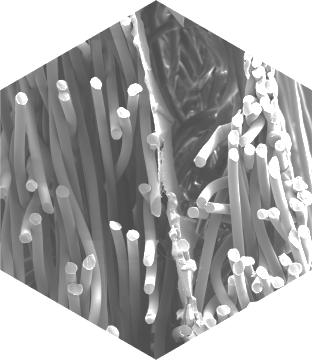 NANOVIA  ANTIALLERGY
Barrier textiles Nanovia AntiAllergy  were developed in order to prevent the penetration of alergens by the ubiquitous dust mites. Exept the excellent barrier properties of materials offers very good breathability and moisture permeability.

Therefore, it is convinient to use the material for example for production of mattresses and bedding covers also as the part of blankets and pillow cases which protect against their colonization of dust mites.
Barrier textile laminates 
	            with nanofibers
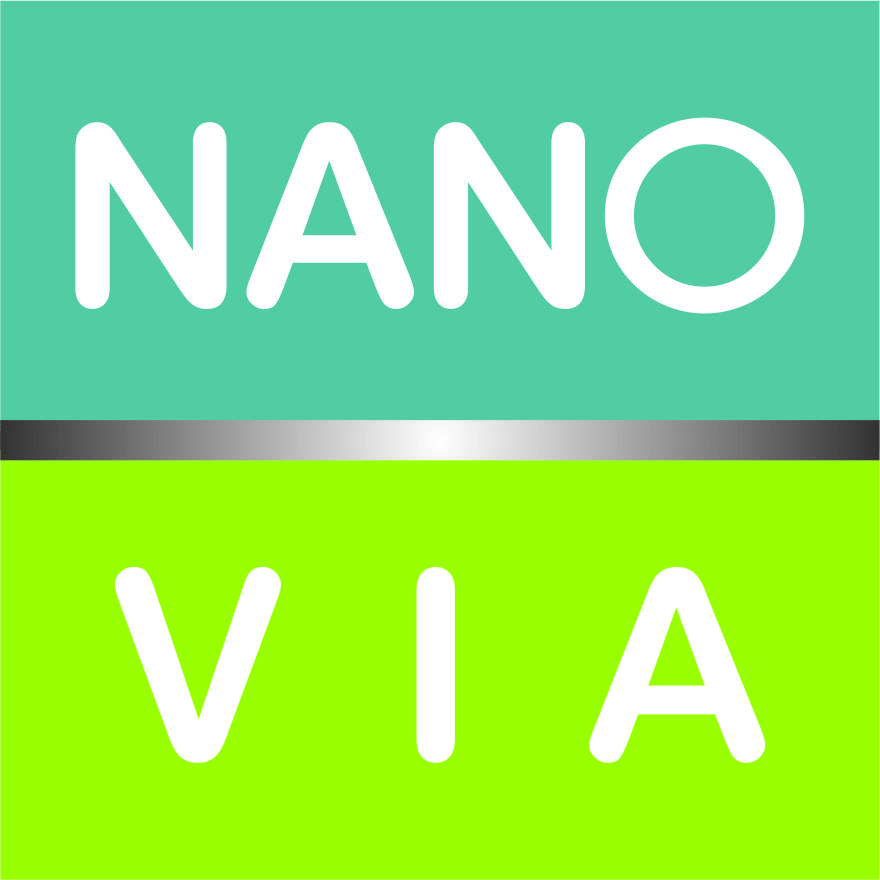 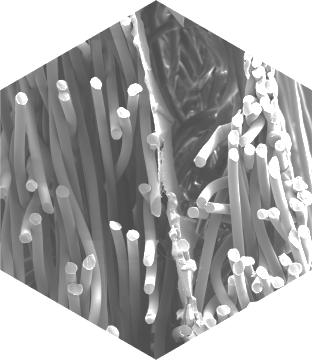 NANOVIA FACE MASK
Materials Nanovia Face mask  have been developed for the purpose of preventing the penetration of microorganisms (bacteria and viruses) or dust particles into the respiratory organs. 

Most of the materials fulfill the standard EN 14683:2005.
Barrier textile laminates 
	            with nanofibers
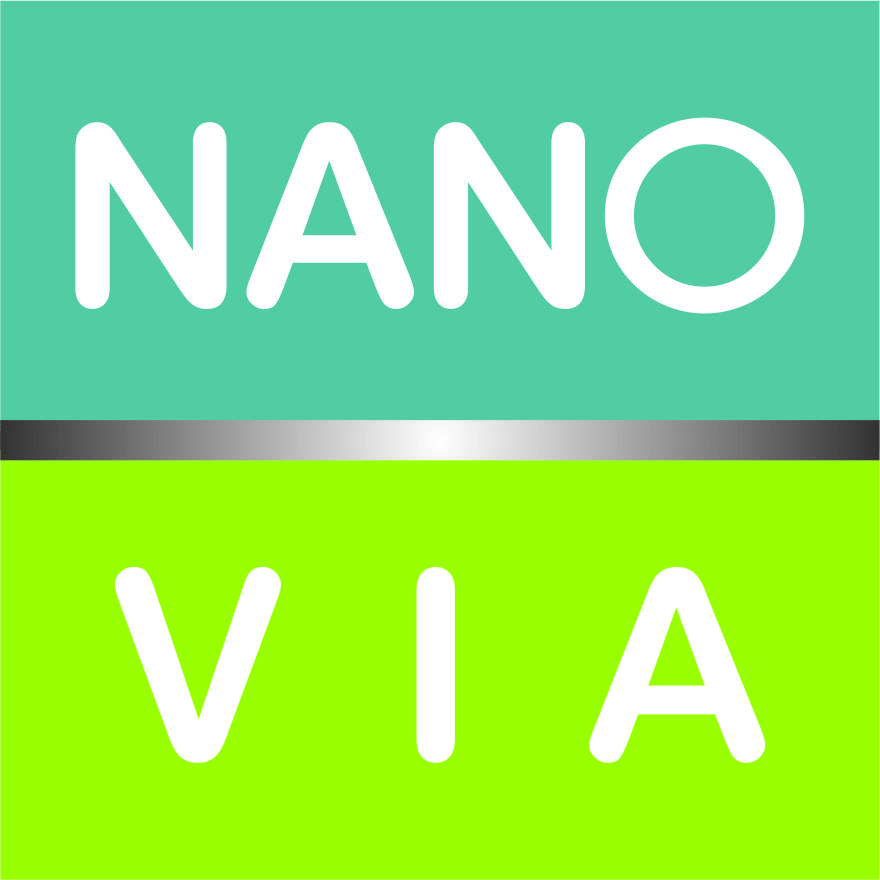 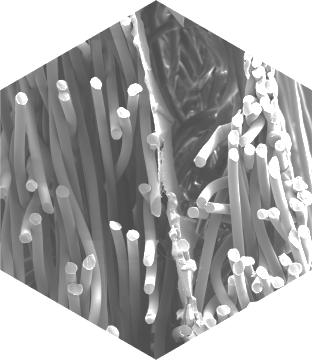 NANOVIA RESPIRATOR
Materials Nanovia Respirators are intended for the production of respirators according to standard EN 149:2001. 

In the offer is material achieving the class of the efficiency FFP2, FFP3.
Barrier textile laminates 
	            with nanofibers
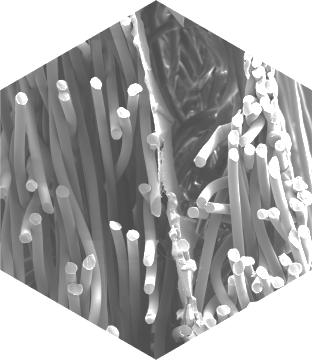 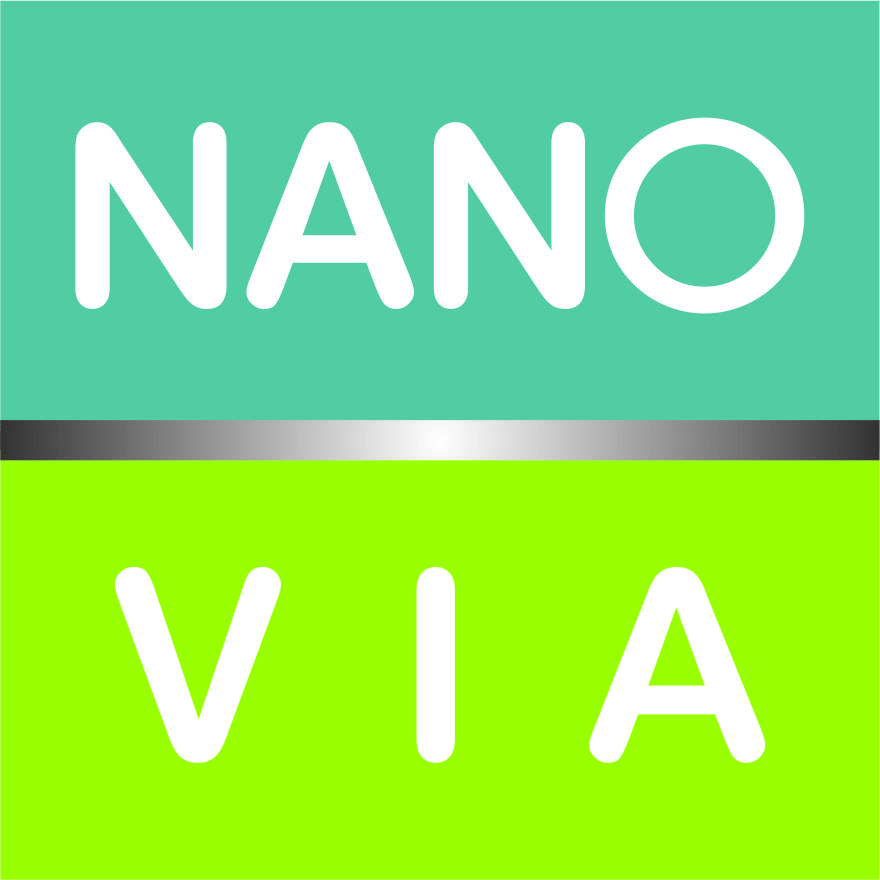 NANOVIA CLEAN AIR
Materials Nanovia Clean Air are designed for air purification. 
This are textile laminates intended for industrial air filtration according to EN 779:2012, the class of the efficiency of the F8-F9 and according to EN 1822:2009, class efficiency E10-E12.

Nanovia developed also laminate suitable for installation into window or other ventilation matter in flats, family houses or offices. 

In this product group are also included materials for bags production into vacuum cleaners.
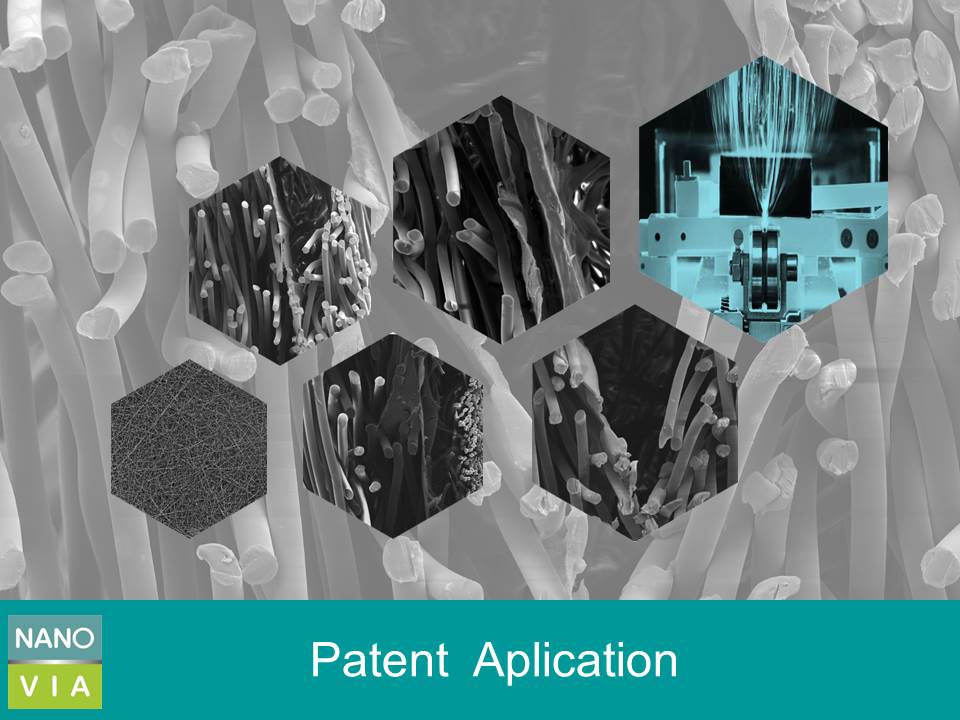 Intellectual Property
Barrier Fabrics - patents
CZ 305 230 
EP 2 517 607 B1 (Barrier Fabric)
Russian Federation  2011125637
US 8,980,772 B2

Filters – utility models
PUV 2013 – 28614
PUV 2014 - 30160
Nanovia team 2015
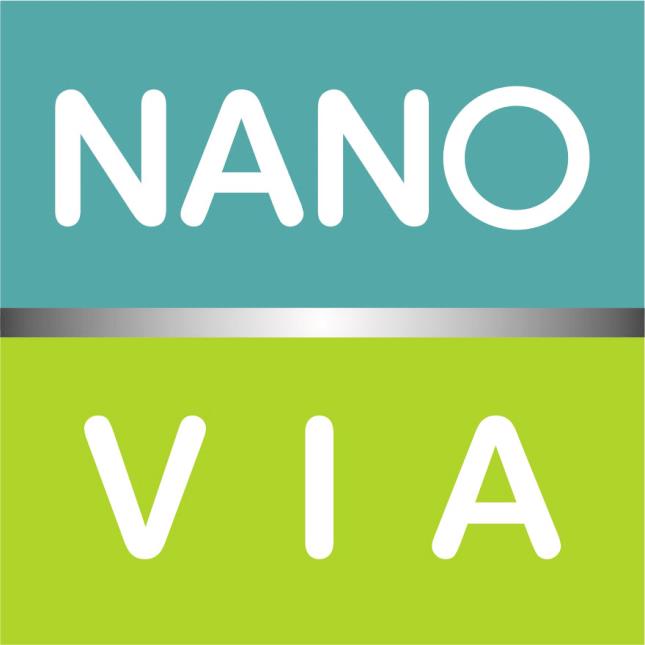 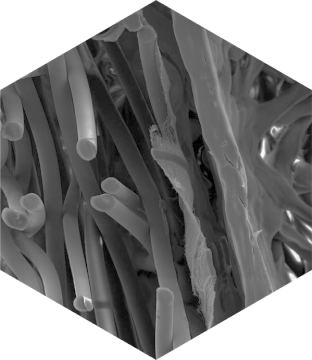 Thank you for your attention
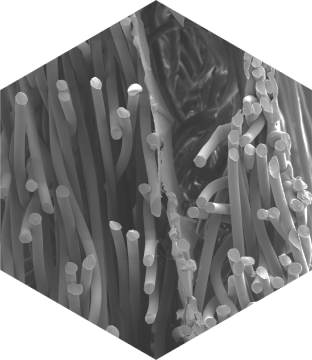 Nanovia – right partner                     for your nanofiber products
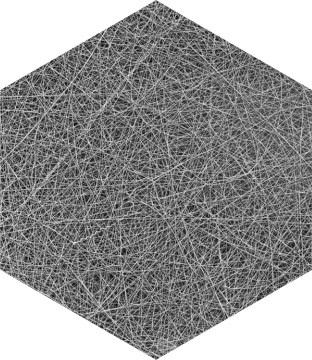